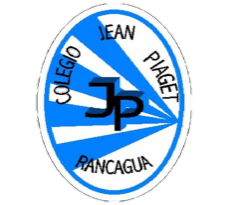 PLANIFICACIÓN  CLASES VIRTUALESSEMANA N° 38FECHA : 18- Diciembre-2020
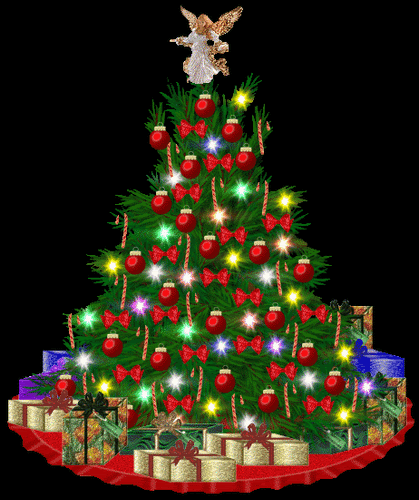 Colegio Jean Piaget
Mi escuela, un lugar para aprender y crecer en un ambiente saludable
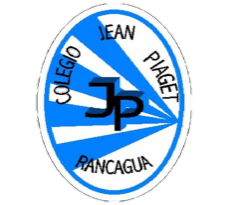 Reglas para una buena clase
Puntualidad
tener materiales solicitados
Ser respetuoso con el profesor y sus compañeros
Mantener micrófono apagado y cámara encendida(solo si el alumno quiere)
Dudas o consultas
Estar atento a la clase online
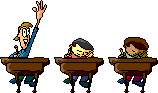 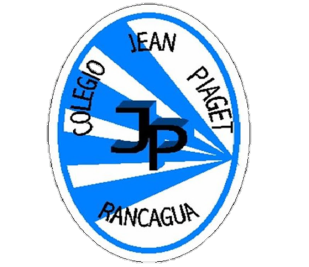 InicioActivación Conocimientos Previos
RECORDEMOS
¿Qué técnica puedo observar en la siguiente imagen?
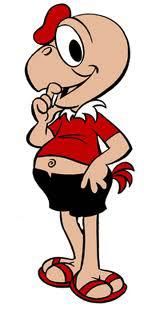 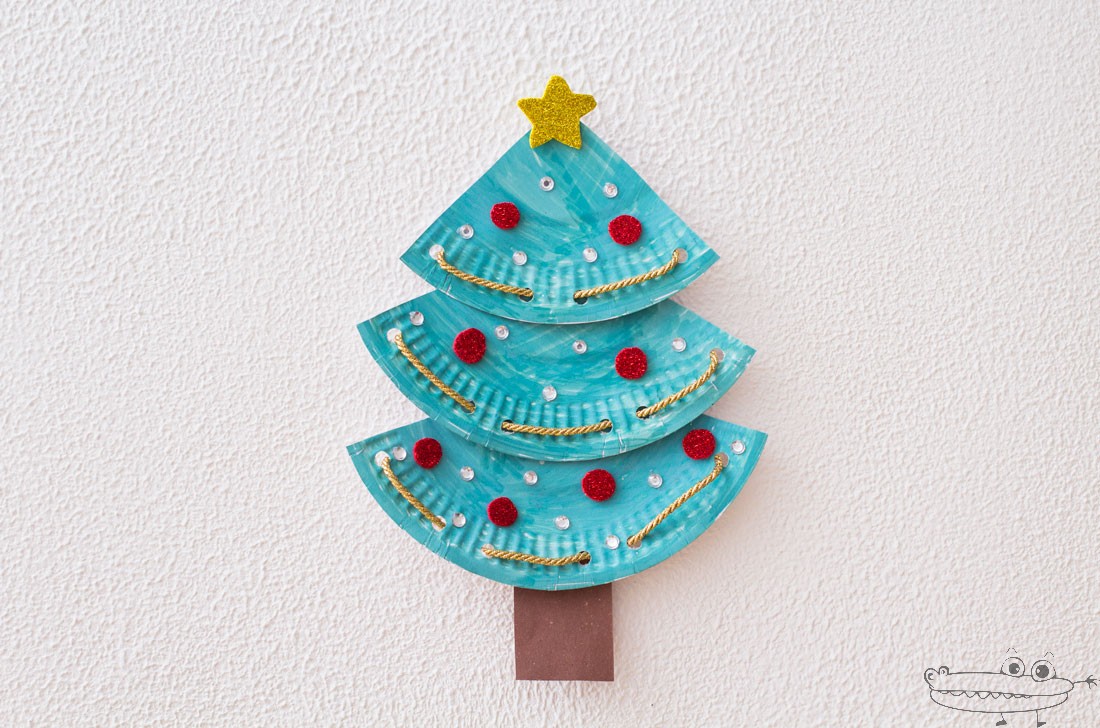 Técnica mixta
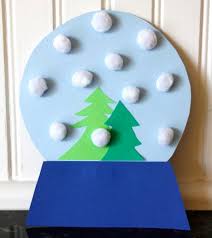 “La técnica mixta consiste en combinar distintas técnicas o materiales de pintura (acuarela, lápiz de color, acrílico, tinta, témpera, etc…)
EJEMPLOS
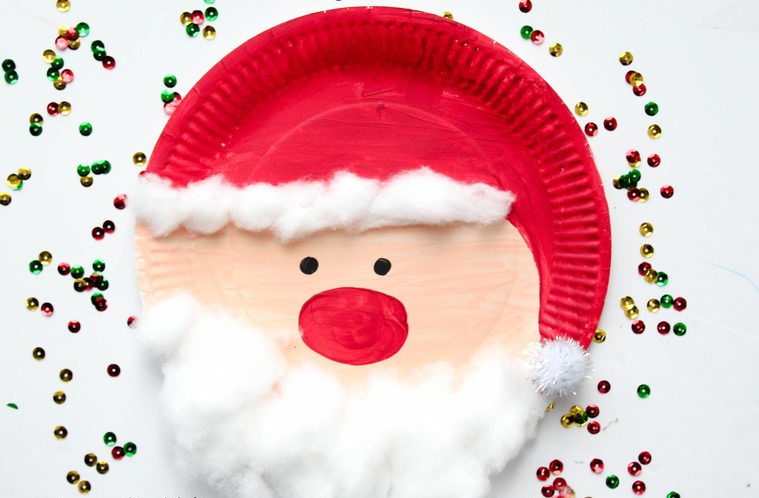 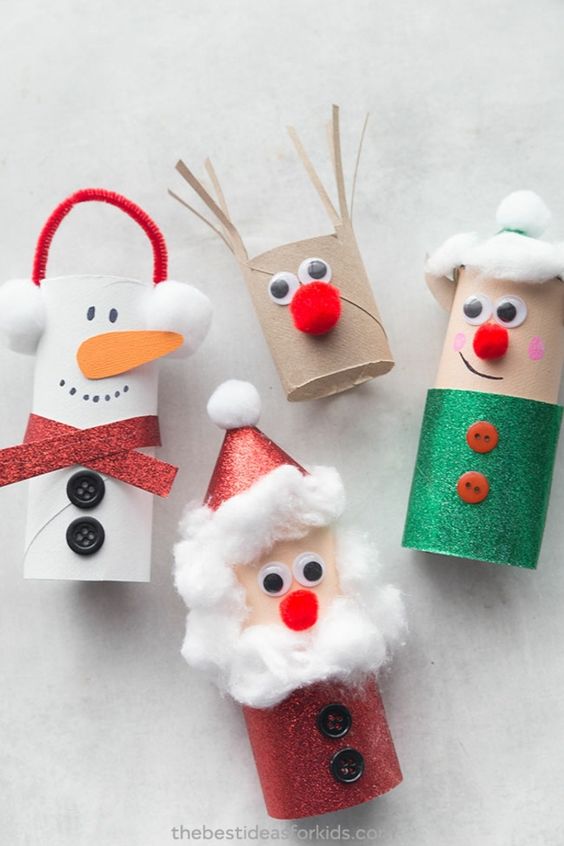 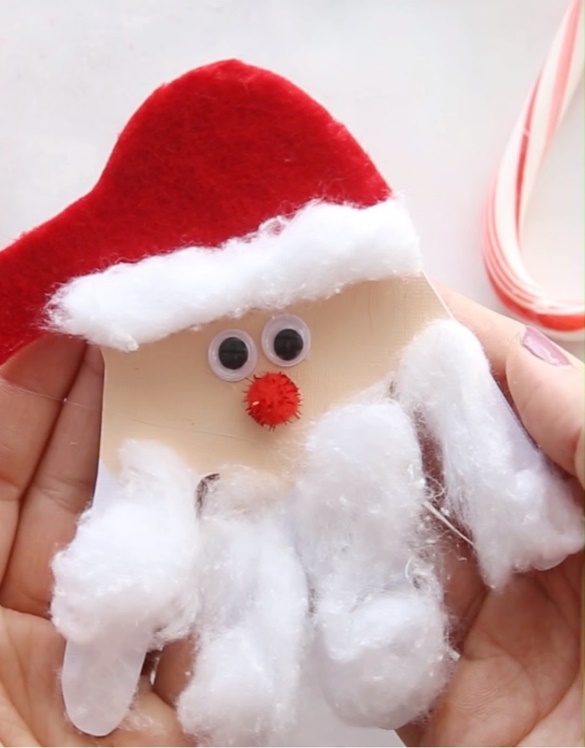 MANOS A LA OBRA
AHORA QUE YA RECORDAMOS EL USO DE LAS TÉCNICAS MIXTAS, ES MOMENTO DE APLICAR TODOS NUESTROS CONOCIMIENTOS. 
1- Corta el centro del plato.
2- comienza a pintar el plato con los colores que tú deseas. 
3- Decora y arma la vela como estimes convenientes. 
4- Recuerda que mientras trabajas, comenzara a sonar una canción en la que deberás identificar que relación tiene con la actividad realizada
¿Qué vamos a crear?
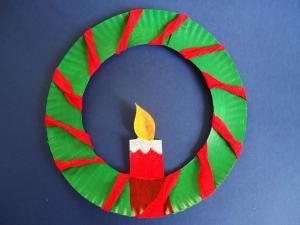 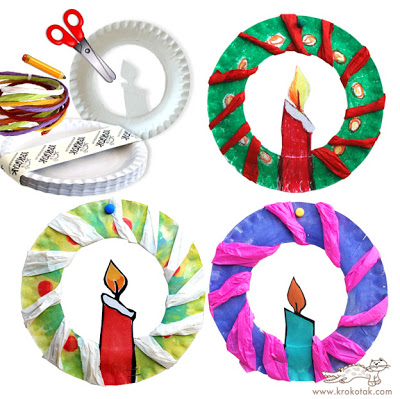 https://www.youtube.com/watch?v=2K1Ixw0tV7E
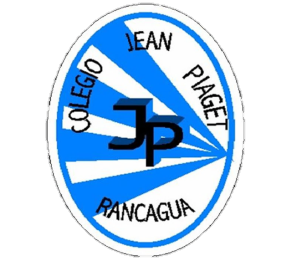 TICKET DE SALIDA
ASIGNATURA Artes Visuales, Música y Tecnología
SEMANA 38
CIERRE
Nombre: _______________________________________
1) ¿Cuándo una obra es creada con técnica mixta?
2) ¿Qué materiales utilizaste para generar la técnica mixta? 
3) ¿Qué cambios o modificaciones le realizarías a una tijera? Fundamenta
4) Según la canción ¿De qué forma puedo asociar la canción con la época del año ?
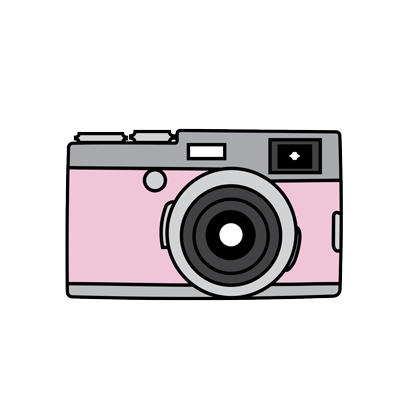 Enviar fotografía de este ticket de salida al: 
Correo: Alicia.cuellar@colegio-jeanPiaget.cl